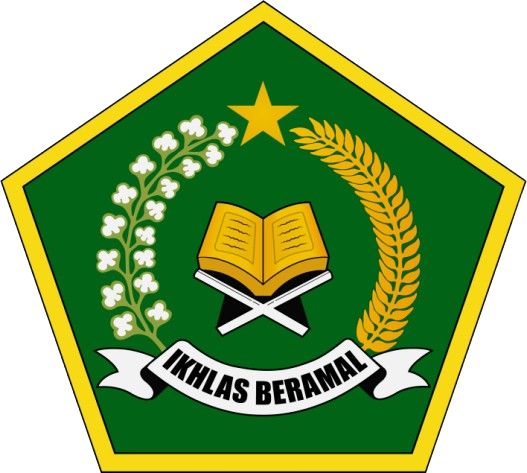 Amulet of Quranic Verses (sosio-anthropological perspective)
Dr. Ahmad Zainal Abidin, MA
Introduction

The Qur’an as the divine word of Allah and a crucial source of Islamic teachings, also as a guiding light for humanity
Models of quranic reading: to be read, understood, interpreted, to be ritualistic and ceremonial practices
Some individuals utilized the quran for pragmatic purpose: as form of medicine for mental and physical illness. They seek magical and supernatural power
Some Muslims in Ngantru uses the Quran as amulet using Quranic verses to protect themselves and their belongings. They view the Quran text as miraculous source of healing, strength, salvation and mercy. 
How  they interact and respond to the Qur’an is called The Living Qur’an
Method

This is a Living Quran research, a Qualitative research
Using phenomenological approach
Using sociological theory of Knowledge by Karl Manheim: behavior and meaning (three meaning objective, expressive, and documentary)
Prior researches: Abidin (1992), Federspiel (1994), Syam (2005), Lawrence et al. (2008), Hidayah (2011), Andriawan (2013), Aminullah (2015), and Abidin (2017) in different contexts and time frames.

Novelty: new method, better method, new problem, new insight. (Pitoyo Peter Hartono, Chukyo University Jepang)
Results: 
The Function of the Quran
The existence of the art of creating Quranic amulet
Grounded in the Quran itself: asy-Syifa`, wasilah
Some amulet practitioners: The Quran has the power to cure, a problem solver, multifaceted functions
People of Ngantru: Amulet fuctions as alternative solution depanding on intention of the wearer and the maker
Results:
The societal behavior: elemen local of animist culture, believe in the super natural power of certain object
People: amulet to heal propertiee to protect from disturbance
Leaders and practitioner are visited by different religion people in different motives
Motives of the users: seeks ease in success in job position, the success of the children in academic examination, the aids for magical issues and safeguarding from physical and spiritual threats like theft and witchcraft
The oppositions and their arguments: 
Amulet as irrational; 
Doubting the efficacy of amulet 
Only part believes in jinn, magic and witchcraft. 
Using Quran as amulet as a diversion from its basic function
Methods of some practitioners:
Soaking the amulet in water
Writing amulet on leaf and placing in water-honey
Hanging amulet on doorstep or in the corner of the houses
Using amulet as a belt
Prosedures:
Reading alfatihah 100x (ruqyah)
Tahlil 100x (tauhid)
Sholawat 100x (seeking blessings)
Writing verses on the scrols which are confidential, known only to the practitioners
Chapter of the quran used:
Al-fatihah
Three last verses of surah al-Baqarah
the kursi verses
La qad ja akum
Mua’wwidzatain
Discussion:
Amulet is seen as having mystical, spiritual, practical, economic orientation
Amulet reflects reception and application of local community tradition as mystic animistic rituals persisting even in modern era
The coexistence  of amulets with modern and contemporary  social ad religious culture (Mannheim’s sociological theory of knowledge)
Mannheim’s theory of meaning:
Objective meaning: they believe in the Quran and its function as revelation and human solution in this world and the hereafter
Expressive meaning: makers and uses 
Ideological-philosophical meaning
Religious-mystical-spiritual meaning 
Documentary meaning: illustrating the significance and functionalization of the Quran for muslims in Ngantru
Conclusion:
Amulet tradition as socio-religious phenomenon
Rooted in the text and lived in community
People: the Quran as divine revelations and comprehensive-solutif book
Quranic function leads to various socio-religious practice
In crafting the amulet: essential elements mainly: source of manufacture, location and time of creation, writing technique, verses selection techniques
Amulet encompasses ideological-philosophical meanings, mystical-spiritual meanings, social-anthropological meanings, and economic-pragmatic meanings
Research Implications: diversity of perception among community. Individuals interpret Quran based on their own beliefs, experiences, cultural backgrounds; the strong belief in Quran’s power became integral part of their socio-religious practices
Recomendations:
New research must focus on new communities with different cultural context
New research must be conducted with a large and more diverse sample, considering temporal changes, ensuring culture sensitivity
New research may employ a mixed-method approach
Future Research Project
Producing Islamic boarding school interpretations. It is collective-collaboration between lecturers, students and  kyai. Method: interview
Contribution and dissemination of Indonesian interpretations in the context of religious moderation project in Indonesia and for world civilization
International collaborative research projects: For example: Cross-reading the holy books of the Abrahamic religions (eg, in Egypt and Tunisia), Study of the Living Quran in Indonesia and other parts of the world: Comparative Study, something that has not received attention yet from scholars
Sekian

Mohon Maaf &
Thank You